I can take care of my body, brain, and my heart.
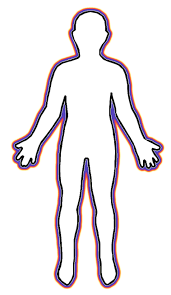 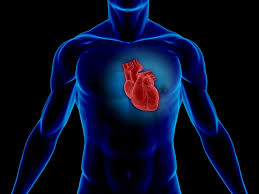 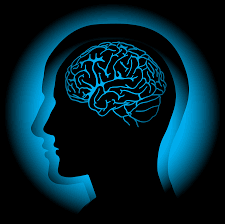 I take care of my body by eating right, exercising, and sleeping well .
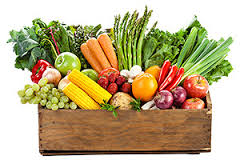 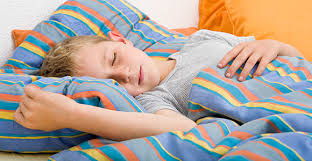 I like to go play and exercise in P.E. with Mr.Fink, Mr.Bunton, and Ms.Liz.
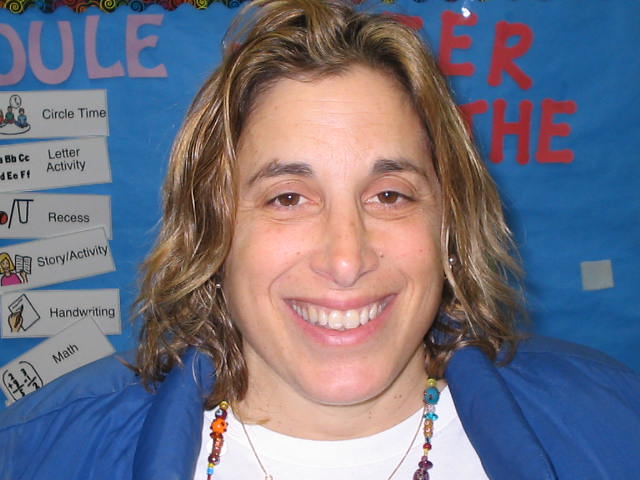 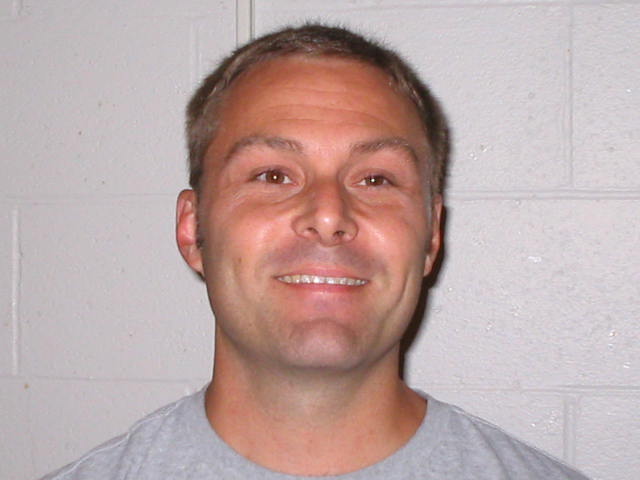 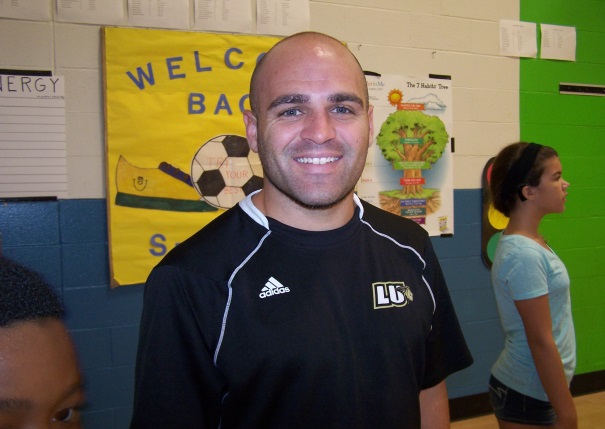 I like to eat all kinds of foods.
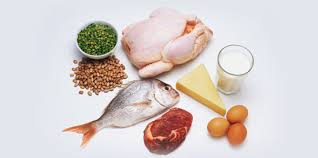 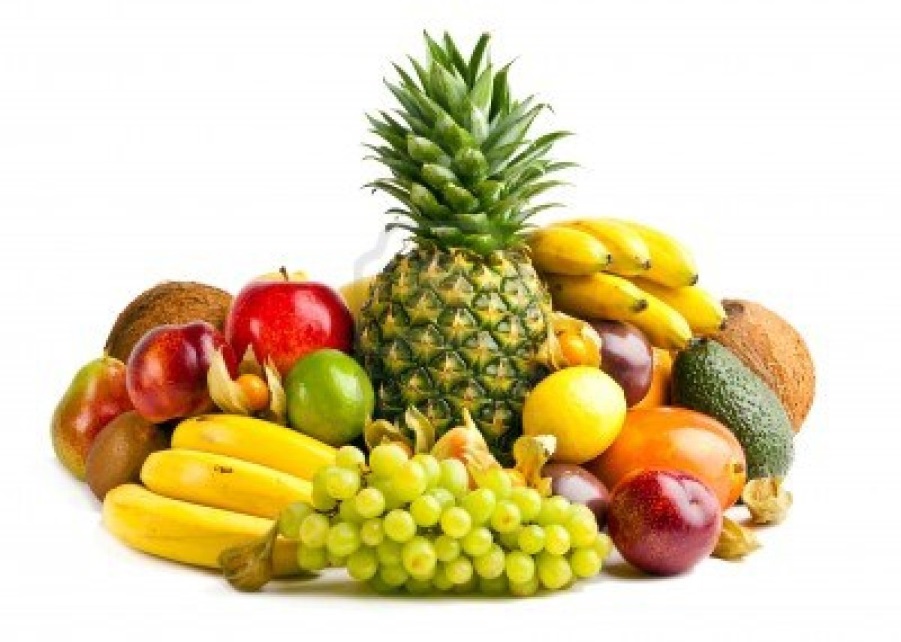 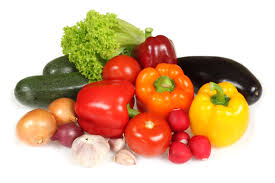 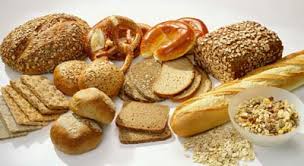 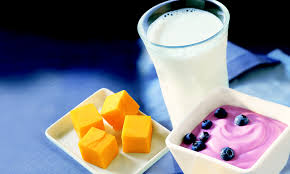 I like to go to sleep at my bedtime and stay in bed until morning.
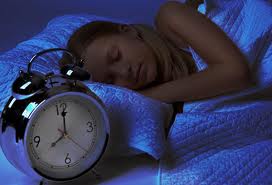 I can take care of my body, brain, and my heart.
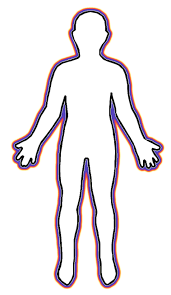 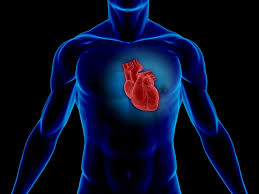 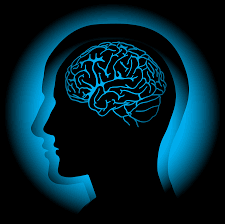 I take care of my brain by learning new things. I can learn anywhere, not just at school.
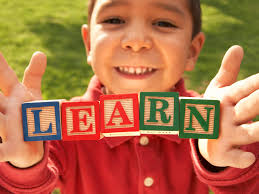 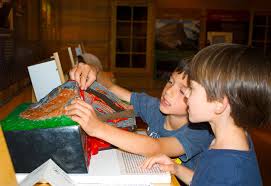 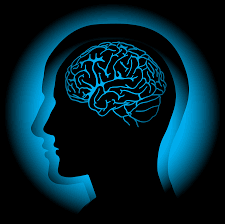 I like to learn new things by reading and exploring books and places around me.
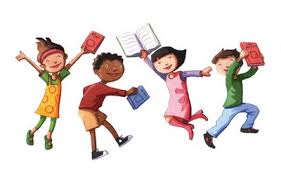 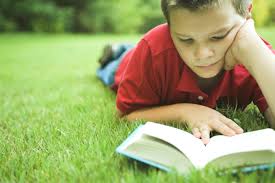 I like to take walks outside to explore and learn about things like plants and animals.
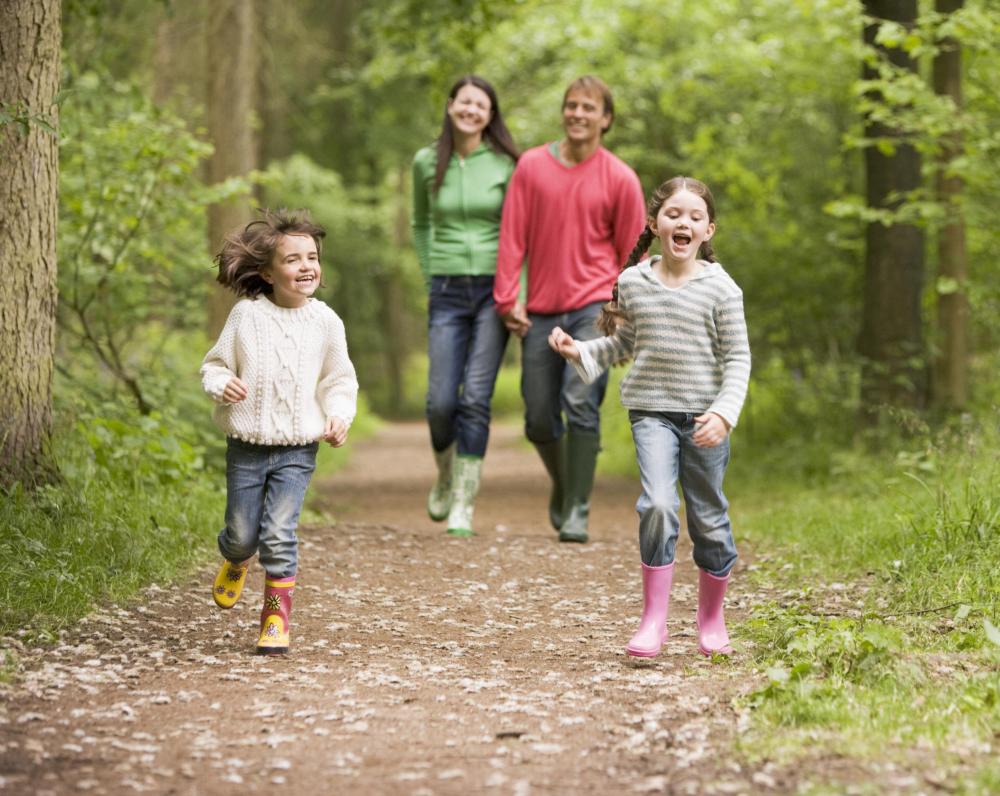 I can take care of my body, brain, and my heart.
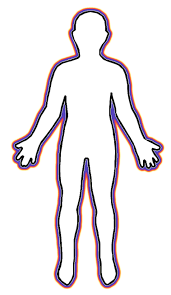 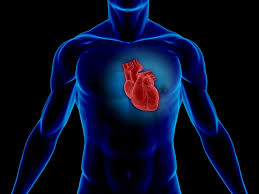 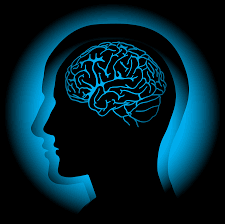 I take care of my heart by being a good friend.
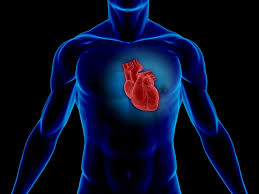 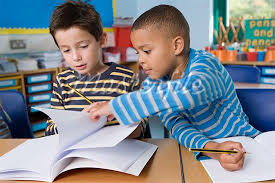 I like to be a good friend by helping and playing with the people that care about me.
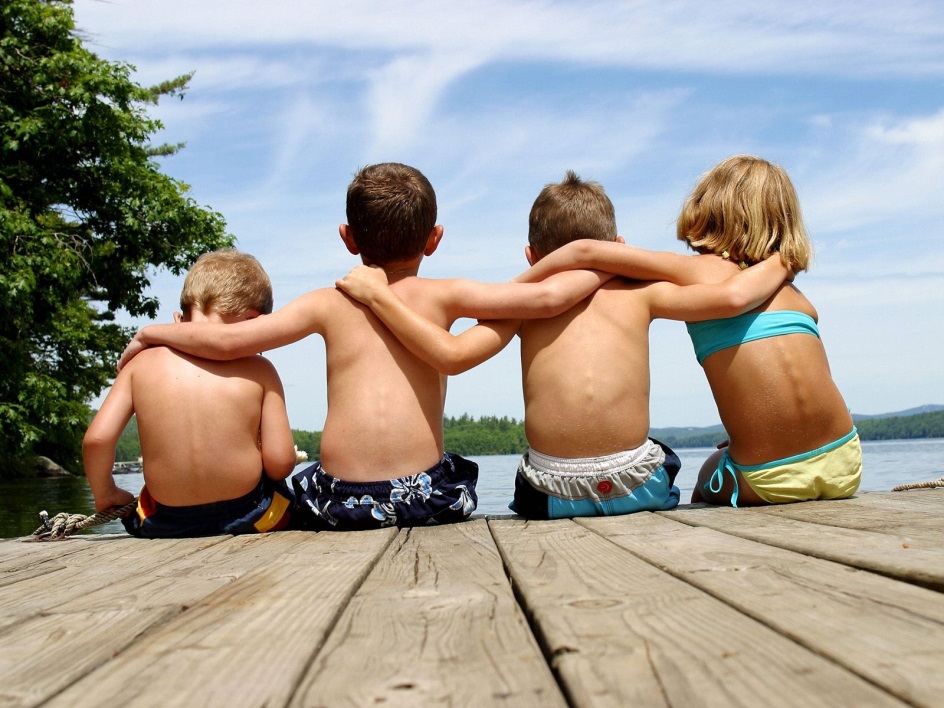 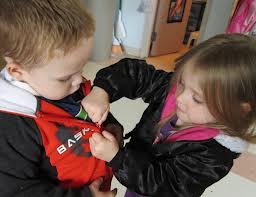 I can take care of my body, brain, and my heart.
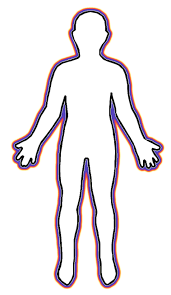 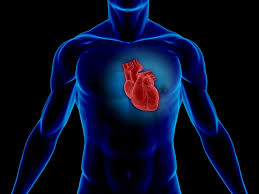 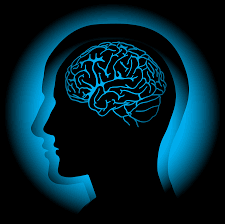